№12 дәріс тақырыбы: Спорттық ұжымды  қалыптастыру және оған   басшылық жасау

Бапкердің тәрбиелік жұмысының ерекшеліктері.
Спорттық командалардағы тұлғаны қалыптастыруда жаттықтырушылардың педагогикалық қабілеттері мен мінез-құлық стилі.
Балалар мен жасөспірімдер спортындағы командалық басқару ерекшеліктері.
Ұлттық спорт құраманың ерекшеліктері.
Жаттықтырушы тұлғасын К.К. Платонов концепциясына сәйкес төрт құрылым тұрғысынан қарастырамыз:
2. Жаттықтырушының рөлдік позициялары
Жаттықтырушы іс-әрекетіндегі педагогикалық заңдылықтарды анықтайтын негізгі рөлдік позициялар:
3. Жаттықтырушының педагогикалық қабілеттері
Педагогикалық  қабілет түрлері:
Бапкердің жұмысы - спортшылардың іс-әрекеті мен тәртібін басқару болып табылады. Бапкердің жұмысы жан-жақты болып келеді. Бапкер жұмысын талдай отырып, үш негізгі функцияларын бөліп қарастыруға болады:  
       Ақпараттық  функция.  Бапкер – бұл бірінші кезекте маман, спорт саласындағы білімнің қайнар көзі. Ол спорт саласында білімі өте кең болуы керек,  соның ішінде ең маңыздысы спорттың теориялық және әдістемелік жағынан білімі жетік болуы шарт. Бапкер жұмысындағы ең маңыздысы – ол әрқашан өзінің білімін жетілдіріп , толықтырып отыру, бапкерлік санатын арттырып отыру, спорттық білімін жаңартып отыруы  керек.  Спорттық ғылымның жетілуімен бірге, ол да өзін үнемі жетілдіріп жүруі шарт.
       Оқытушы функция. Бапкер мақсатқа бағытталған педагогикалық үрдісті жүзеге асырады. Бапкердің бастамасымен спортшылар өздерінің білімдерін, дағдыларын, шеберліктерін, физикалық қасиеттерін  жетілдіре түседі.
    Тәрбиелік функция.  Әлбетте бапкер – бұл спортшының жеке тұлға ретінде қалыптасуына ықпал етуші, саналылық және патриоттық сезімдерін дамытушы  адам. Ең маңыздысы бапкердің өзі моральды-жігерлі қасиетке ие болуы керек, себебі әр спортшы бірінші кезекте өз оқытушысынан үлгі алады, оған ұқсағысы келеді.
         Басқарушылық  функция. Бұл функция бапкерлік жұмыстағы ең бастысы болып табылады. Ол бапкерге  спорттық команданы  басқарушы ретінде, спортшылардың өміріне  толықтай жауапкершілік жүктеледі. Спорттық міндеттерді ұйымдастырудан бастап, жоғары спорттық нәтижелерге қол жеткізуге дейін жауапты болып келеді. 
    Әкімшілік  функция.  Сондай-ақ бапкер әкімшілік-ұйымдастырушылық іс-шараларды атқарады.
Жаттықтырушы тұлғасына қойылатын талаптар кешені
Жаттықтырушының педагог ретіндегі кәсібі оған бірнеше талаптар қояды:
Шеберлік әр түрлі деңгейдегі жаттықтырушылардың арнайы және спорттық қабілеттеріне талдау жасау нәтижесі:
2. Шеберлігі орташа деңгейдегі жаттықтырушыларға қабілеттердің барлық түрлерінің  неғұрлым жоғары деңгейде дамуы тән
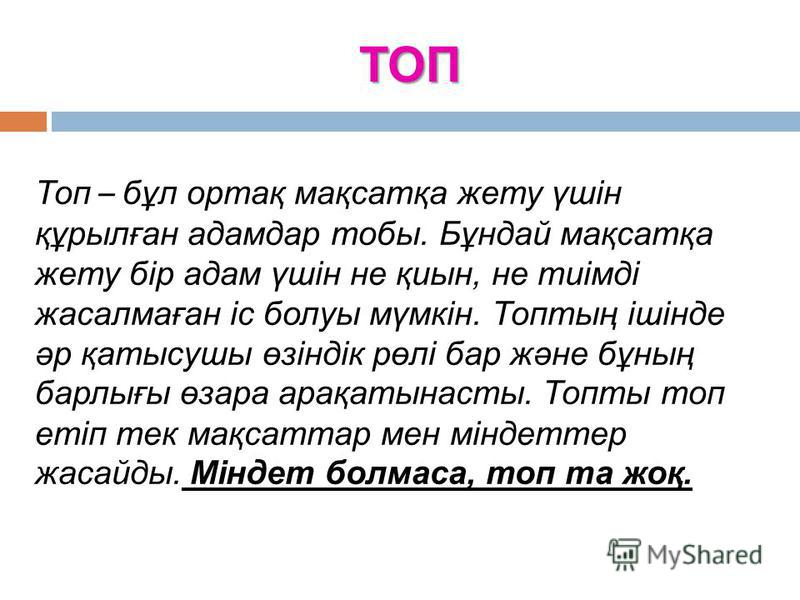 топтар
Шағын топтар
Отбасы, достар, спорт командалары.
Үлкен топтар
Ұлттар, партиялар, таптар.
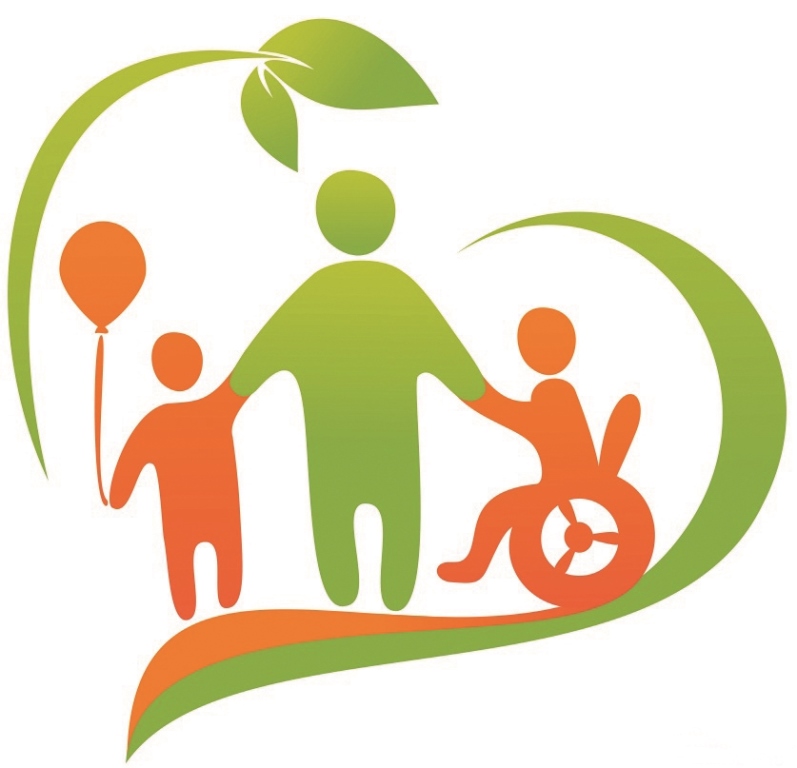 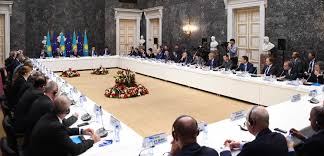 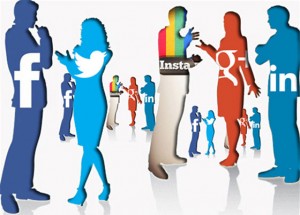 Ынтымағты жоғары дамыған(өндірістік бригада, студенттік топ)
Ұйымдасқан ресми(сынып студенттік топ)
Ынтымақсыз төмен дамыған(бірінші сынып окушылары)
Уйымшылдығына қарай
Ынтымактастығына
карай
Тұрақтығына қарай
Ұйымдаспаған бейресми(көпшілік жиын жұрт)
топтар
Тұрақты емес(ме-рзімдік уакытша бригада-лар)
Тұрақты(ұлт, отбасы )
Іс-әрекеттің түріне қарай
Тұлға маңыздылығына байланысты
Қоғамның дамуына байланысты
оқу
Эталоиды, референтті(шынайы емес) топтар
ойын
Прогресивті(ұжым)
еңбек
регресивті
Спорттық топ(команда)
Спорттық команда – бұл әрқашанда спорттық топ. Кіші топтағы қатысты әлеуметтік-психологиялық құндылықтардың барлығы спорттық топқа қатысы бар. Команда негізгі және қосалқы құрамдардан тұрады.
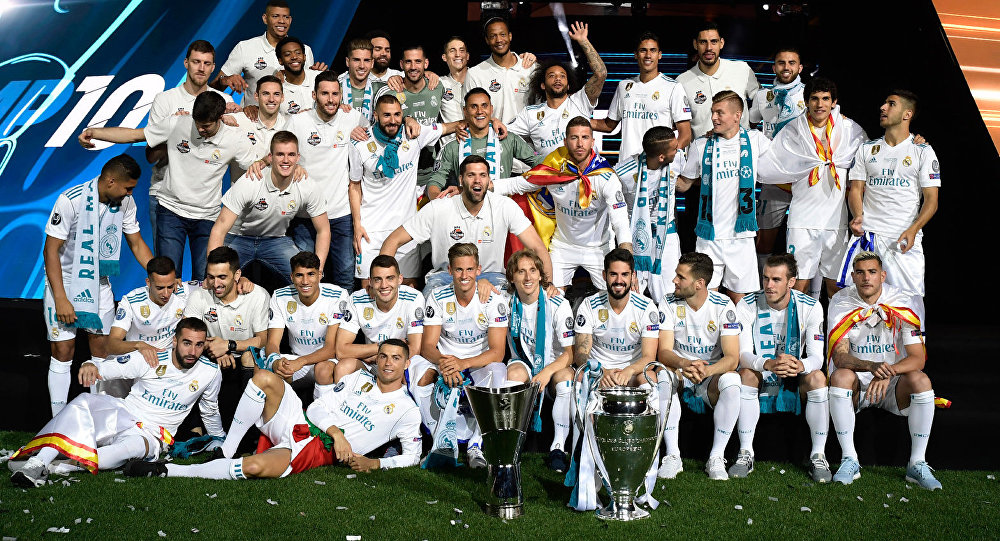 Спорттық топ – бұл кіші топтардың бір түрі. Топ құрамы тренер басшылығында спортпен айналысатын 2ден 25-ке дейін адам кіреді. Бұл топта физикалық күштері арқасында нормативті тапсыру, жеңіске жету, жас пен жыныс аймашылығына қарап нормативтер мен ережелер қойылатын топ.
Денешынықтыру тобында спорттық топтағыдай ережелер мен нормативтердің бәрі бар, бірақ олар спорттық топ секілді норматив тапсырғанда жеңіске жетуді ойламайды тек өз денсаулығын нығайтумен, физикалық пен моралдық шаршауын, психикалық тепе-теңдігін толықтырумен айналысады. 
Спорттық топ ранглік, рөлдік, қарым-қатынас, көмек, өзара қарым-қатынастан көлденеңнен (тренер-спортшы) және горизанталды (спортшы-спортшы) секілді подструктуралар тұратын құрамы өте күрделі әлеуметтік қоғамдағы топ.
Команда ол – жалпы мақсаты бір, шеңбер ішіндегі топ. Өзара іс-қимыл адамдар тобы, күш-жігерлері біріктірілген, жалпы мақсатқа қол жеткізуші топ
Команда сенім мен ынтымақтастықтан тұрады.     
   Команданың басты қағидаттары «Бәріміз біріміз үшін, біріміз бәріміз үшін» болуы тиіс. Сонда ғана көздегеніңе жетеді
   Топта-жеке мүдде қаралмайды, тек жалпыға бірдей бір мақсат, сол мақсатқа жету жолында еңбек ету.
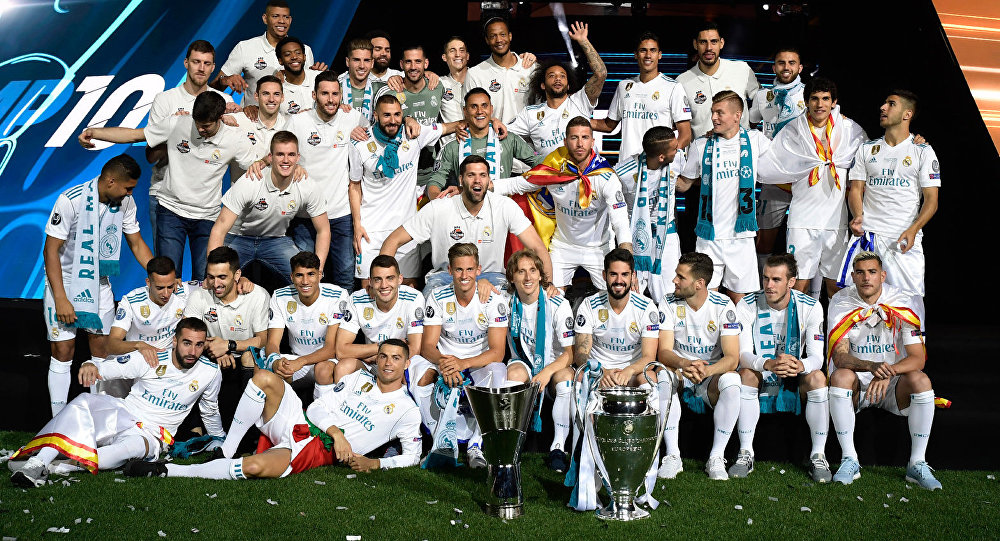 Дене шынықтыру мен спорттық топтардың айырмашылығы
Спорттық топ рөлдік, қарым-қатнас, көмек, өзара қарым-қатнастан көлденең (тренер-спортшы) және горизанталды (спортшы-спортшы) секілді подструктуралар тұратын құрамы өте күрделі әлеуметтік қоғамдағы топ.
Дене шынықтыру тобында спорттық топтағыдай ережелер мен нормативтердің бәрі бар, бірақ олар спорттық топ секілді норматив тапсырғаанда жеңіске жетуді ойламайды тек өз денсаулығын нығайтумен, физикалық пен моральдік шаршауын, психикалық тепе-теңдігін толықтырумен айналысады.
Бапкер жұмысының авторитарлық стилі толықтай жеке пікірлі, көп талап ететін,  қатал бақыланатын,  шешімдерді өзі қабылдайдын стиль ретінде сипатталады. Ол берген тапсырманы дұрыс орындамаса, бапкер ашуланады.  Авторитарлы бапкер  абсолютті билікке ұмтылады, ол ғана шешім қабылдайды,спортшылардан орындаушылық, бағынушылықты талап етеді, спортшының кез келген өздігінше қабылдайтын шешімдері мен бастамаларын тәртіпті сақтамау ретінде, қатаң тәртіп бұзушылық ретінде санайды.   Бұндай бапкер өздігінен жүріп, тұратын спортшыларды жақтырмайды,   бапкердің айтуымен ғана жүретін, оны қолдайтын спортшылар ғана оған жағымды, ұнамды келеді.  Басқарушылықтың авторитарлық стилі  әйелдердің спорттық командаларында жиі кездеседі
Әрбір бапкердің  көп жылғы жұмысы барысында, спорттық ұжыммен жұмыс жасауда басқарудың  жеке стилі қалыптасады. Психологияда басқаурдың үш түрлі деңгейін бөліп қарастырады: авторитарлы, демократиялық, либералды
Басқарушылықтың демократиялық стилі бапкерлер арасында, олардың көмекшілері мен спортшылар арасында  жауапкершіліктерді және функцияларды өзара бөліп, қарастыру, спортшыларға деген қарым-қатынастың  ілтипатты болуы. Демократты басқарушы     әрбір спортшы жалпы істің  белсенді қатысушысы ретінде өзін сезінуі, өзін жеке тұлға ретіңде, өз ойын ашық жеткізе алуына мүмкіндік береді.  Шешім қабылдарда ол бапкер команданың пікіріне сүйенеді,  спортшылардың қалауларын есепке алып (мәселен, жаттығу жасау жоспарын құрарда, тактикалық шешім қабылдарда, команда ұйымдастырғанда т.б.) . Спортшылардың пікірі мен қалаулары ол бапкерге шынымен де өте маңызды, сондықтан да спортшылар ол бапкердің жанында өздерін еркін ұстайды, өз жеке басы мәселелерімен бөліседі.  Демократиялық стилді бапкер команданың ішкі өмірін жақсы біледі, өз тәрбиеленушілерінің жеке мәселелерімен олардың ішкі қорқыныштарын біліп отырады.  Жұмсақтық, тактикалық және ұжымшылдық – басқарушылықтың осы стилінің басты ұстанымына жатады
Басқарушылықтың либералдық стилі -  команданы басқаруда аз ғана үлес қосқанымен ерекшеленеді.  Бұндай бапкерлер команданың істеріне қатты араласпайды, спортшылардың өздері шешім қабылдауларына  рұқсат етеді. Спортшылардың іс-әрекетін бақылауда ол тек  керек кездерде ғана араласады, олар тек ақыл, насихат жүргізеді, сонда да спортшылардың өздері жәрдем сұрап келген кезде ғана керекті ақыл, насихаттарын, бағыт, бағдарларын беріп отырады.   Ол бапкердің ескертулері, мақтаулары тек формалды түрде ғана жүреді,  кез келген тәртіп бұзушіліқ жағдайларында спортышалрың сөзіне сеніп, сүйеніп барып, шешім шығарады.   Либералды бапкер басқарған командада спортшылар тек өздері шешім қабылдайды.  Сондықтан, жоғары нәтижелерді тек қана жігерлі, қайратты спортшылардан ғана күтуге болады
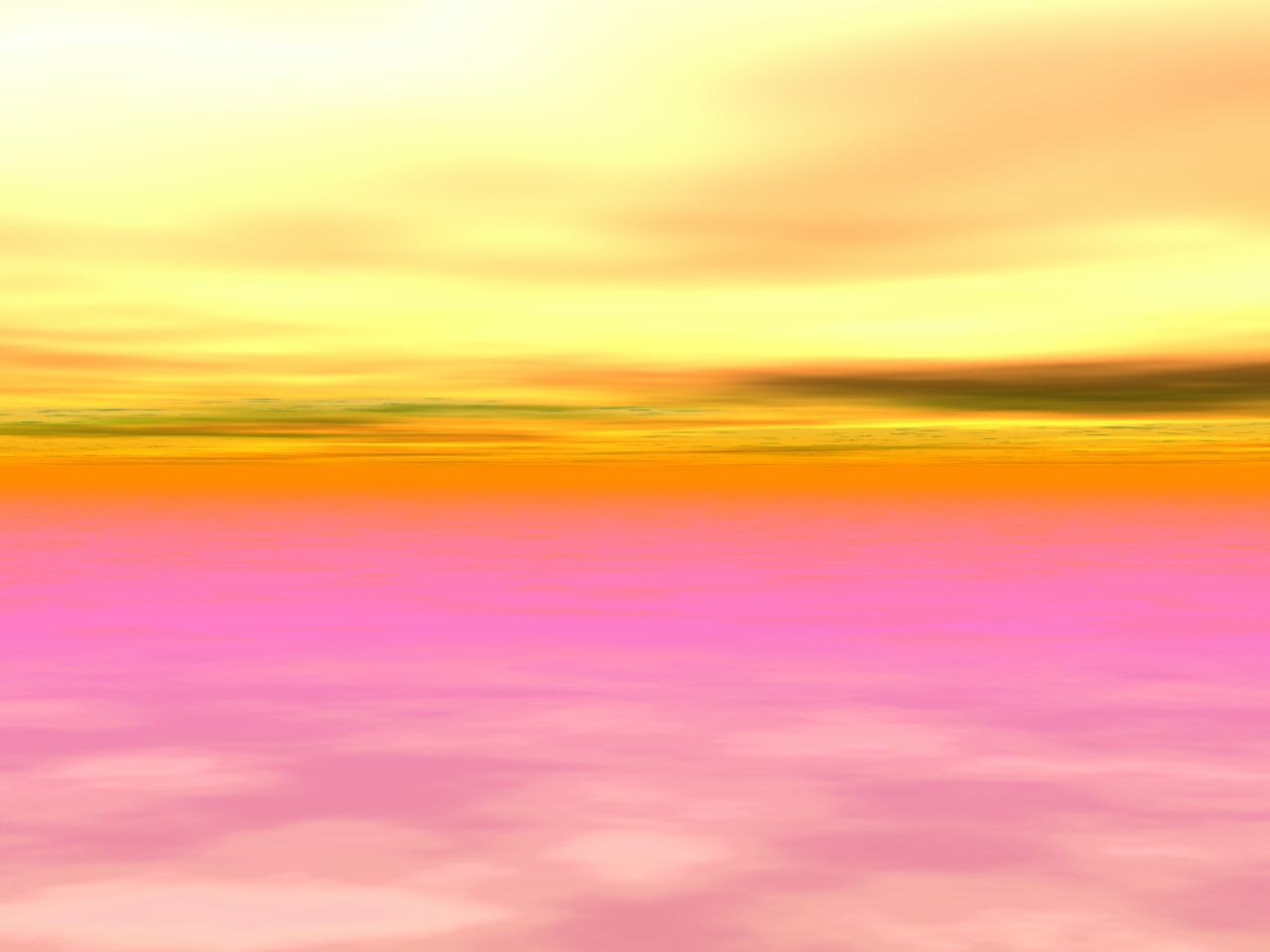 Назар  аударып
тыңдағандарыңызға
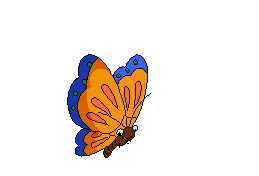 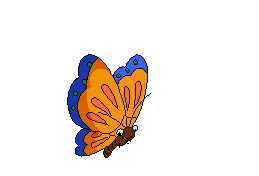 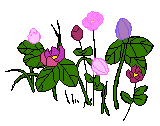 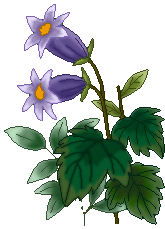 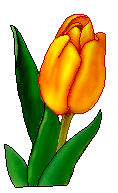 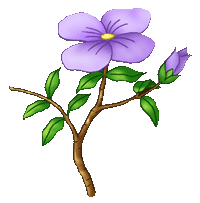 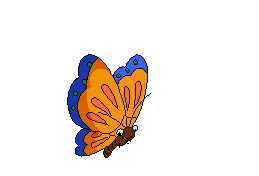 Рахмет!!!
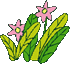 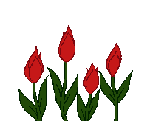 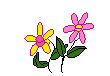 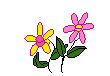 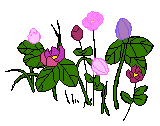 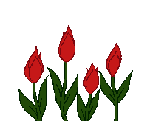 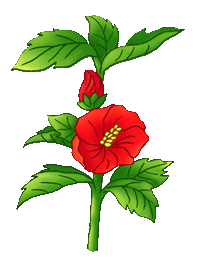 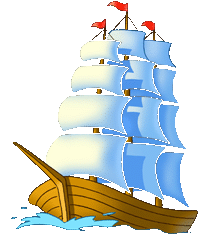 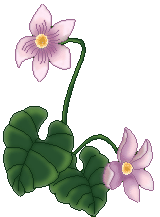 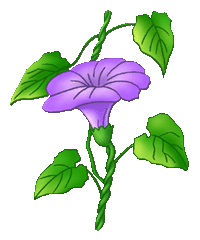 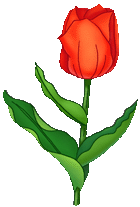